PubPol/Econ 541
Class 14Why Countries Restrict TradebyAlan V. DeardorffUniversity of Michigan2020
Outline
Multiple reasons 
Second best use of tariffs
Political economy
Why are trade barriers so low?
Recent uses of protection
Class 14:  Why Countries Restrict Trade
2
Pause for Discussion
Class 14:  Why Countries Restrict Trade
3
Questions on KOM
What benefits from free trade are not captured in the partial equilibrium model?
The textbook mentions only two arguments against free trade:  terms of trade and market failure.  Can you think of others?
Class 14:  Why Countries Restrict Trade
4
Outline
Multiple reasons 
Second best use of tariffs
Political economy
Why are trade barriers so low?
Recent uses of protection
Class 14:  Why Countries Restrict Trade
5
Multiple Reasons
See my Glossary:  
Lists / Arguments for Protection
I list 26, and our examples later suggest more
Class 14:  Why Countries Restrict Trade
6
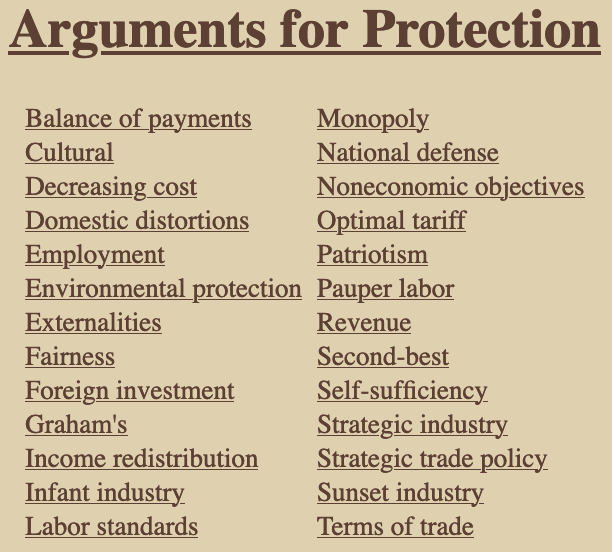 Class 14:  Why Countries Restrict Trade
7
Multiple Reasons
Details on just a few
Cultural:  Sustain a distinctive culture that would be undermined by imports
Foreign investment:  Use tariff to induce foreign companies to invest instead of export
Infant industry:  Let new industry “learn by doing” behind tariff wall
Patriotism:  Support our own producers
Class 14:  Why Countries Restrict Trade
8
Pause for Discussion
Class 14:  Why Countries Restrict Trade
9
Questions (not asked before)
Which of these seem to have motivated Trump’s tariffs?
Which look like they may be legal under GATT/WTO?
Class 14:  Why Countries Restrict Trade
10
Outline
Multiple reasons 
Second best use of tariffs
Political economy
Why are trade barriers so low?
Recent uses of protection
Class 14:  Why Countries Restrict Trade
11
Second best use of tariffs
First, why do economists expect undistorted markets to be well?
To the extent that
Supply curves measure marginal cost, and
Demand curves measure marginal benefit, 
Then market price equates these
MC=MB is the recipe for maximizing benefit net of cost
But what if the curves don’t measure these?
Then we say there are “distortions” and market price is not optimal.
The harm done by a tariff is an example of this.
Class 14:  Why Countries Restrict Trade
12
Second best use of tariffs
Our model says tariffs hurt if all else is perfect.  What if there are
Market failures?
Distortions?
Externalities?
Imperfect competition?
Etc.
Class 14:  Why Countries Restrict Trade
13
Second best use of tariffs
Answer
A tariff can offset some distortions and therefore may raise welfare
There is always, however, another policy that will do better
Hence tariff is “second best”
Class 14:  Why Countries Restrict Trade
14
Second best use of tariffs
Example
Suppose production yields a “positive externality”
Production provides a benefit not captured (or charged for) by producers
A tariff stimulates production and so generates more of the externality
For example, European farms make countryside attractive to tourists
Class 14:  Why Countries Restrict Trade
15
Small countrywith positive externality
P
S
Paut
MC–E = MSC
This is the marginal social cost of the good.

That is, the marginal cost to society, not just to the firm.
P0=PW
D
E
S0
D0
Q
Positive Externality, E
Class 14:  Why Countries Restrict Trade
16
Small country tariff with positive externality
Welfare effects of a tariff, starting from free trade
Suppliers gain        	+a
Demanders lose     −(a+b+c+d)
Government gains 	+c
Externality benefit           +(b+e)
Country gain or loss        +e −d
P
S
Paut
MC–E
P1=PW+t
t=E
a
c
b
d
P0=PW
e
D
E
S0
S1
D1
D0
Q
Specific Tariff t=E
Class 14:  Why Countries Restrict Trade
17
Second best use of tariffs
Result
Tariff raises welfare if e > d
That is, if 
the benefit of increased externality exceeds
the demand-distortion loss of the tariff
Class 14:  Why Countries Restrict Trade
18
Second best use of tariffs
But there’s a better policy:  subsidize supply:
That leaves demanders facing world price
Let’s suppliers be paid PW+E
Causes only one distortion, of supply, and 
That is beneficial because
It corrects the distortion of the externality
Class 14:  Why Countries Restrict Trade
19
Small country production subsidy with positive externality
Welfare effects of a subsidy, starting from free trade
Suppliers gain        	+a
Demanders lose		0
Government loses        –(a+b)
Externality benefit         +(b+e)
Country gains 		+e
P
S
Paut
MC–E
P1=PW+t
s=E
a
c
b
d
P0=PW
e
D
E
S0
S1
D1
D0
Q
Production subsidy s=E
Class 14:  Why Countries Restrict Trade
20
Second best use of tariffs
In general, distortions (market failure) distort only supply or demand
A tariff can only correct one by hurting the other
A more direct policy – tax or subsidy on distorted behavior – will be “first best”
Class 14:  Why Countries Restrict Trade
21
Pause for Discussion
Class 14:  Why Countries Restrict Trade
22
Questions on KOM
How does the theory of the second best provide reasons that tariffs may be beneficial? 
How does it also provide reasons why tariffs are not the best policy in such cases?
Class 14:  Why Countries Restrict Trade
23
Outline
Multiple reasons 
Second best use of tariffs
Political economy
Why are trade barriers so low?
Recent uses of protection
Class 14:  Why Countries Restrict Trade
24
Political Economy
Explain policies based on features of the political process
Allow for
Voting
Lobbying
Other forms of political pressure by interest groups
But also allow policymakers to care about economic well-being as in our models
Class 14:  Why Countries Restrict Trade
25
Pause for Discussion
Class 14:  Why Countries Restrict Trade
26
Questions on KOM
What is the “median voter theory,” and why does it seem not to explain protection?
Class 14:  Why Countries Restrict Trade
27
Questions on Baldwin & Magee “Is Trade Policy for Sale?”
By what mechanisms do theorists suggest that political contributions result in votes for and against trade liberalization?
Do businesses and labor groups in the US tend to contribute in favor of protection or free trade? 
What were the three Congressional votes studied by Baldwin and Magee?  Which side – labor or business – had the greater effect on the voting?
Class 14:  Why Countries Restrict Trade
28
Questions on Baldwin & Magee “Is Trade Policy for Sale?”
What do they estimate as the “price” of one congressional vote against NAFTA or the WTO? 
Were campaign contributions the only thing that mattered for congressional votes on these trade issues?
Class 14:  Why Countries Restrict Trade
29
Outline
Multiple reasons 
Second best use of tariffs
Political economy
Why are trade barriers so low?
Recent uses of protection
Class 14:  Why Countries Restrict Trade
30
Why Aren’t Tariffs Higher?
Magee lists 6 possible reasons why tariffs are not higher:
Politicians are not responsive to lobbying efforts
Welfare costs of tariffs are higher than traditionally measured
The GATT was successful in reducing trade barriers
Free riding by firms hinders lobby organization
Users of imported goods lobby against tariffs
Protection is given, but by non-tariff barriers, which are high
Magee’s view of the evidence
#1, 5 not important
#2, 3, 4 play a small role
#6 is most important:  actual protection is much higher than tariffs
✗
✓
✓
✓
✗
✓✓✓
Class 14:  Why Countries Restrict Trade
31
Pause for Discussion
Class 14:  Why Countries Restrict Trade
32
Questions on Magee “Why Are Trade Barriers So Low?”
Does the main “political economy” model for explaining tariffs say that politicians care only about campaign contributions? 
Why does Magee give only partial credit to GATT negotiations in explaining the fall of tariffs since the 1930s? 
How do the following terms or concepts figure in explanations for why trade barriers are low:  free riding; peace; imported inputs; non-tariff barriers?
Class 14:  Why Countries Restrict Trade
33
Outline
Multiple reasons 
Second best use of tariffs
Political economy
Why are trade barriers so low?
Recent uses of protection
Class 14:  Why Countries Restrict Trade
34
Recent uses of protection
From required reading:
Carbon border tax (Beattie)
From optional reading:
India considers tariffs on China after border conflict
Pakistan to ”halt trade with India” after actions on Kashmir
Japan uses export controls on S Korea after Korea seeks compensation for forced labor
US bars arms exports to Hong Kong after China reduces Hong Kong independence
Class 14:  Why Countries Restrict Trade
35
Recent uses of protection
More from optional reading:
China puts tariffs on Australia barley after Australia seeks inquiry on origins of coronavirus
US may stop cocoa imports from Ivory Coast for using child labor
China blocked meat imports from Canada after Canada arrested daughter of Huawei founder
China had ban (and has now lifted it) on US chicken for outbreak of avian flu.
Class 14:  Why Countries Restrict Trade
36
Recent uses of protection
Message from much of this:
Countries often restrict trade to hurt other countries that they are angry at.
Class 14:  Why Countries Restrict Trade
37
Pause for Discussion
Class 14:  Why Countries Restrict Trade
38
Questions on Beattie “…carbon border tax…”
What is a carbon border tax?
Why do supply chains make it hard to implement?
Is the CBT being implemented now by the EU?
Is a CBT legal under WTO rules?
Class 14:  Why Countries Restrict Trade
39
Class 14:  Why Countries Restrict Trade
40